DESARROLLO DE ASAMBLEAS PARA LA CONSTITUCIÓN DE PARTIDOS POLÍTICOS LOCALES
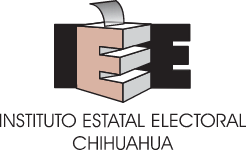 Marco Normativo
CONSTITUCIÓN POLÍTICA DE LOS ESTADOS UNIDOS MEXICANOS
ARTÍCULO 41, FRACCIÓN 1. Los partidos políticos son entidades de interés público; la ley determinará las normas y requisitos para su registro legal,  las formas específicas de su intervención en el proceso electoral y los derecho, obligaciones y prerrogativas que le corresponden.

LEY GENERAL DE PARTIDOS POLÍTICOS
ARTÍCULO 9.  Corresponde al OPLE (…) Registrar a los partidos políticos locales.
TÍTULO SEGUINDO, CAPÍTULO 1 – De la Constitución y Registro de los Partidos Políticos.  Artículos del 10 al  19.

LINEAMIENTOS DEL INSTITUTO ESTATAL ELECTORAL PARA LA CONSTITUCIÓN DE PARTIDOS POLÍTICOS LOCALES
Capitulo Tercero, Sección Cuarta, Quinta y Sexta, Artículos del 59 al 90
Capitulo Cuarto, Sección Primera y Segunda, Artículos del 91 al 107
 
LINEAMIENTOS PARA LA VERIFICACION DEL NÚMERO MINIMO DE PERSONAS AFILIADAS A LAS ORGANIZACIONES DE LA CIUDADANÍA INTERESADAS EN OBTENER SU REGISTRO COMO PARTIDO POLÍTICO LOCAL
Número de Asambleas Municipales o Distritales
Cada organización ciudadana, además de los requisitos de afiliación, para obtener su registro deberá acreditar haber celebrado asambleas en, por lo menos, las dos terceras partes de los municipios o distritos electorales del Estado, según su elección.
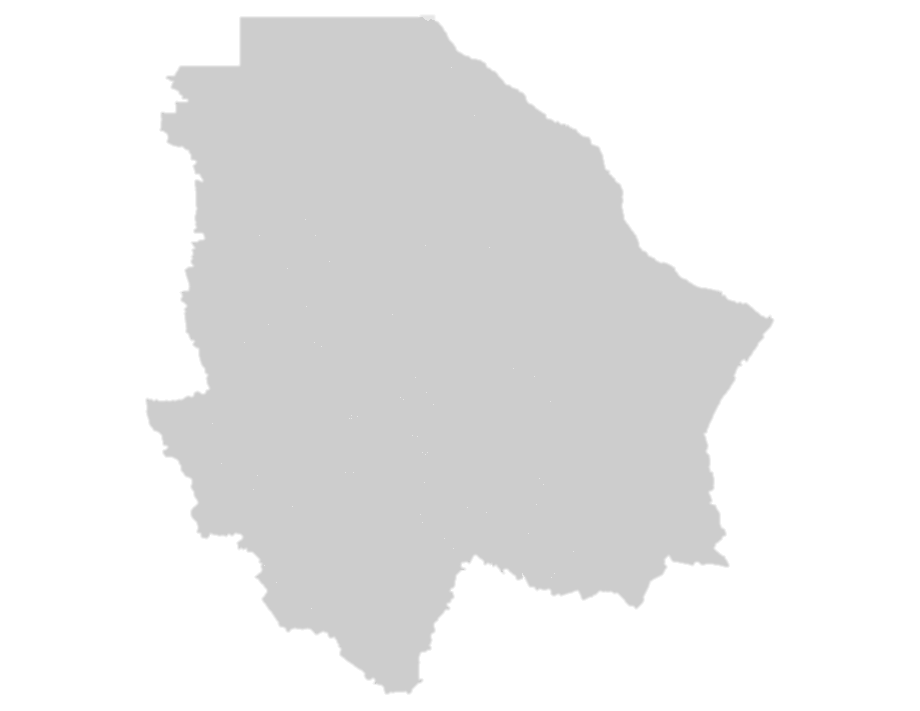 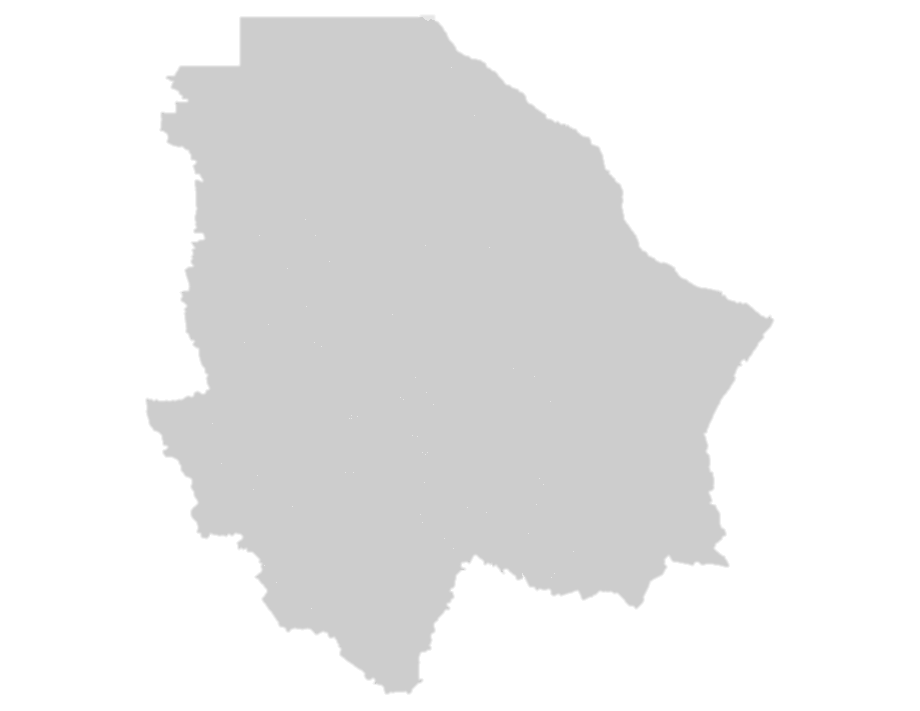 45 MUNICIPIOS
15 DISTRITOS
La elección del tipo de asambleas se hace desde el aviso de intención; es posible cambiar el tipo de asamblea solicitándolo al IEE por escrito, sin embargo las asambleas que ya hayan sido celebradas no podrán convalidarse.
Solicitud de Asamblea
Es obligación de las organizaciones ciudadanas presentar al IEE una solicitud de asamblea municipal o distrital con al menos  10 días hábiles de anticipación  a la fecha en que se pretenda celebrar la misma.
Se recomienda de que en caso de que la organización tenga definido el calendario de asambleas a realizar, deberá presentarlo al IEE, cumpliendo con presentar junto al mismo una solicitud para cada asamblea programada.
Solicitud de Asamblea
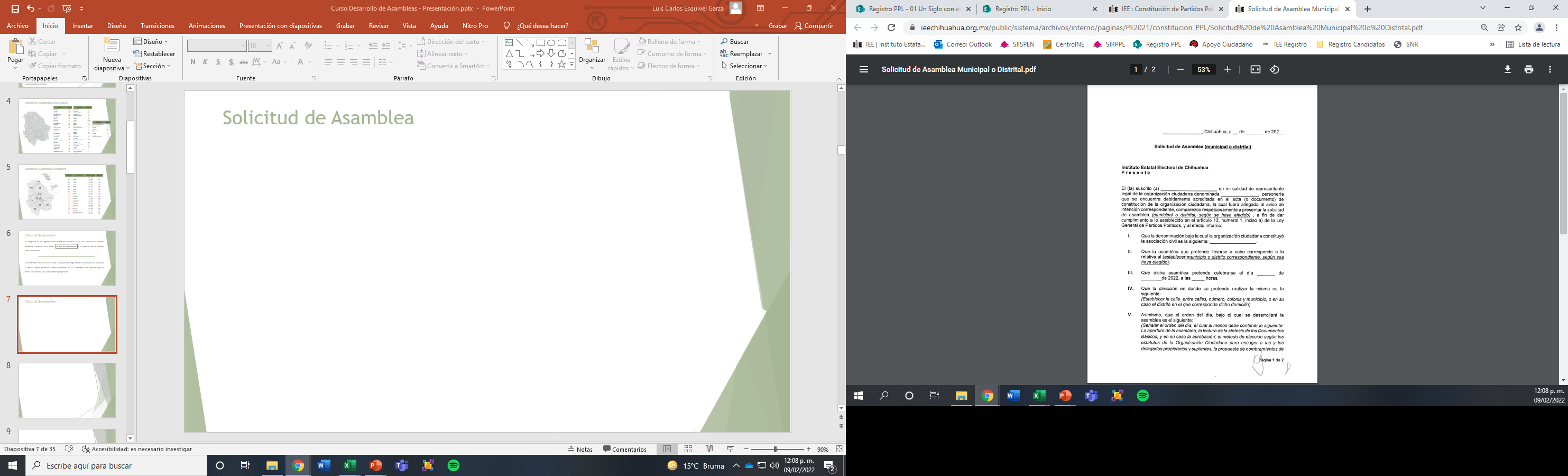 Definición de tipo de Asamblea.
* No se pueden combinar tipos de asambleas
Nombre y cargo del representante legal.
Denominación de la Asociación Civil.
Municipio o Distrito al que corresponde la asamblea
Fecha y hora de la asamblea a realizarse.
Domicilio en donde se realizará la asamblea, estableciendo de ser posible indicaciones.
Orden del día bajo el cual se desarrollará la asamblea correspondiente
Solicitud de Asamblea
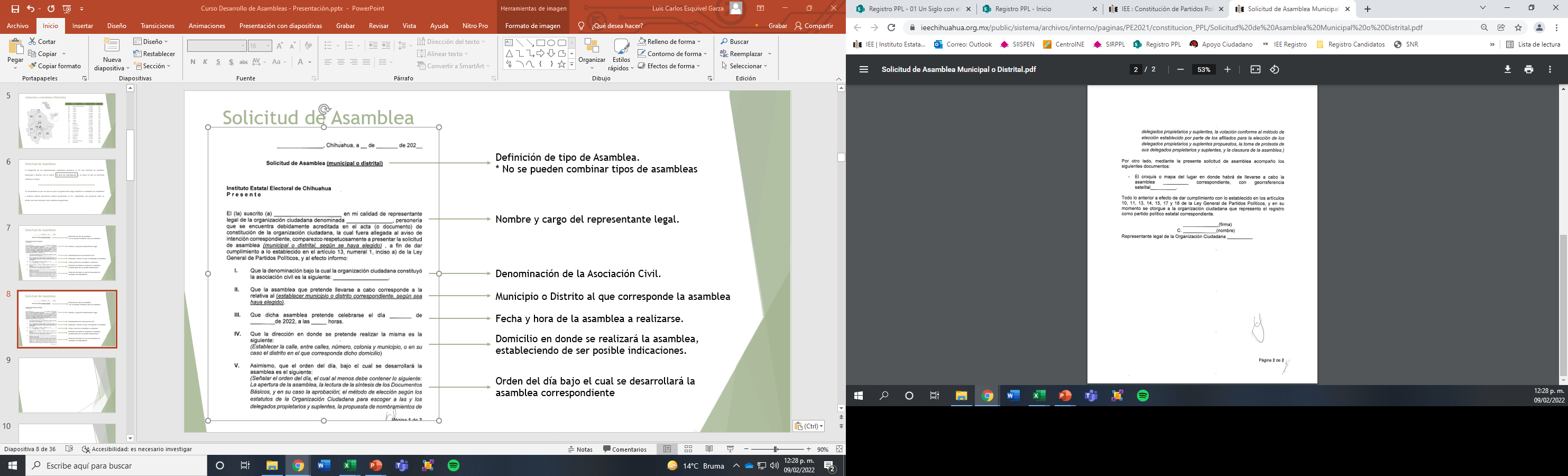 La solicitud de la asamblea deberá contener anexo un mapa o croquis del lugar, de preferencia georreferenciado.
Nombre y firma autógrafa del representante legal.
Locación de la Asamblea
Las locaciones donde se lleven a cabo las asambleas deberán contar con:
Condiciones necesarias de infraestructura y servicios para el cumplimiento del artículo 13 de la LPP por parte del IEE
Capacidad suficiente para albergar la cantidad de asistentes, contemplando medidas de seguridad de los protocolos por COVID19.
Infraestructura: Espacio para registro, mesas, sillas, equipo de sonido, etc. 
Servicios: Corriente eléctrica e iluminación; de ser necesario, internet.
     El IEE tendrá disponibles computadoras e impresoras exclusivamente para el registro y actas.
En caso de realizar asambleas en lugares públicos como parques o plazas, es responsabilidad de cada organización la gestión de los permisos correspondientes con las autoridades municipales.
Cancelaciones y cambios
En caso de cambio
En caso de cancelación
Si se cancela una asamblea, la organización correspondiente deberá informar por escrito al IEE, con al menos:
1 día hábil de anticipación en los municipios de Aldama, Aquiles Serdán, Chihuahua, Cusihuiriachi, Cuauhtémoc, Delicias, Gran Morelos, Meoqui, Riva Palacio, Rosales y Santa Isabel.
2 días hábiles de anticipación para el resto del Estado.
Si alguna asamblea ya programada cambia de hora, fecha o de lugar, cada organización deberá emitir un aviso al IEE, con al menos:
3 días hábiles de anticipación.
En caso de invalidez
Si la asamblea se declara inválida por falta de cuórum es posible que la organización presente nuevamente una solicitud para reponerla.
Para ello se deberán de cumplir con los plazos establecidos, es decir, un aviso con al menos 10 día de anticipación.
Reprogramación
La reprogramación de una asamblea que haya sido cancelada deberá cumplir con los plazos antes mencionados, es decir, un aviso con al menos 10 días de anticipación.
Desarrollo de Asambleas Municipales o Distritales
Con respecto al desarrollo de las asambleas, es obligación del Instituto Estatal Electoral registrar las asambleas programadas por las organizaciones en el Sistema de Registro de Partidos Políticos Locales (SIRPPL) y las actividades concernientes al registro de asistentes y la certificación de la asamblea.
Por lo demás, corresponderá a las organizaciones:
Convocar a las personas que pretendan afiliarse a cada organización en la fecha y lugar en que se llevará a cabo la asamblea.
Asegurarse de que las ciudadanas y ciudadanos que pretendan afiliarse permanezcan en la asamblea durante todo su desarrollo.
Iniciar el desarrollo de la asamblea una vez que el fedatario público confirme la existencia de cuórum legal.
Asegurarse que el desarrollo de la asamblea cumpla con los criterios de validez.
Proceso de registro en la Asamblea
La persona que pretenda afiliarse se presentará ante el personal del IEE con su CPV vigente, o bien, con el recibo de trámite de la misma acompañada de una identificación oficial.
En caso de estar de acuerdo con el contenido de la misma, se firmará dicha manifestación ante personal del IEE.
Al comprobarse la identidad de la persona, el personal del IEE imprimirá la manifestación formal de afiliación.
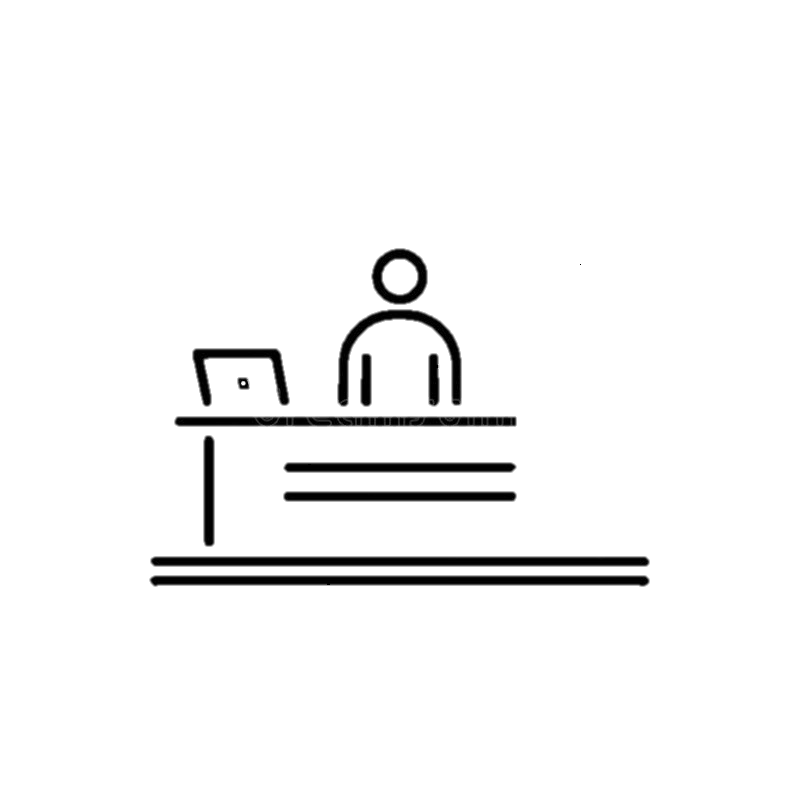 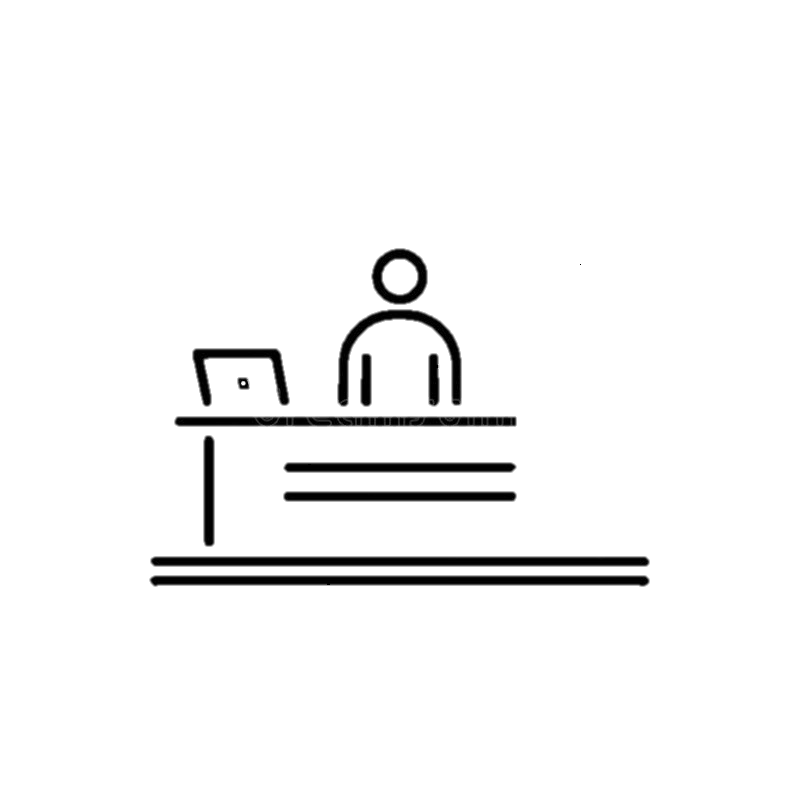 El personal de IEE entregará un distintivo a la persona afiliada para garantizar que se contará solo una ocasión.
El personal del IEE verificará la identidad de la persona y cotejará con el padrón electoral disponible.
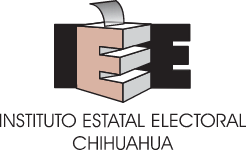 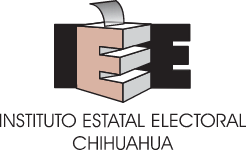 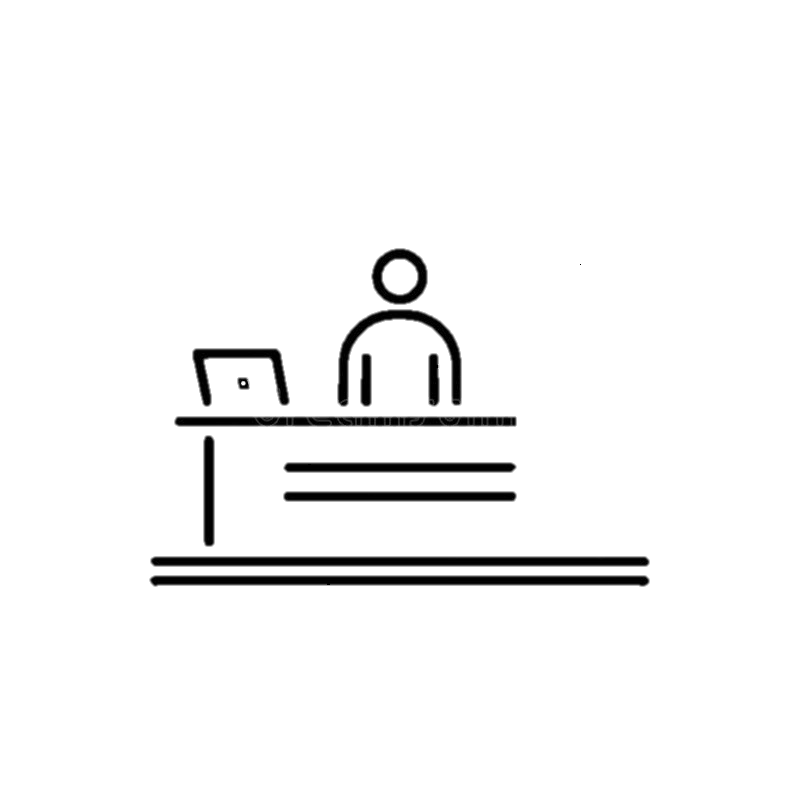 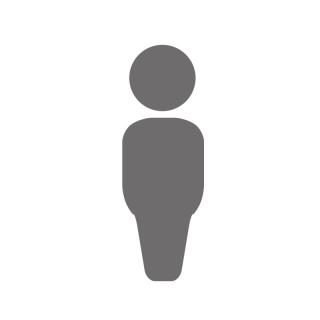 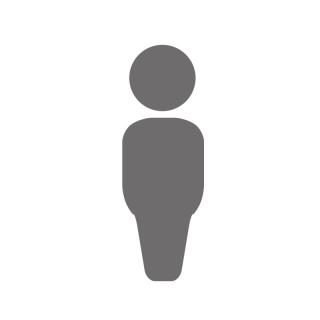 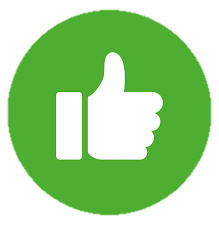 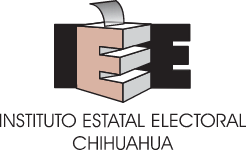 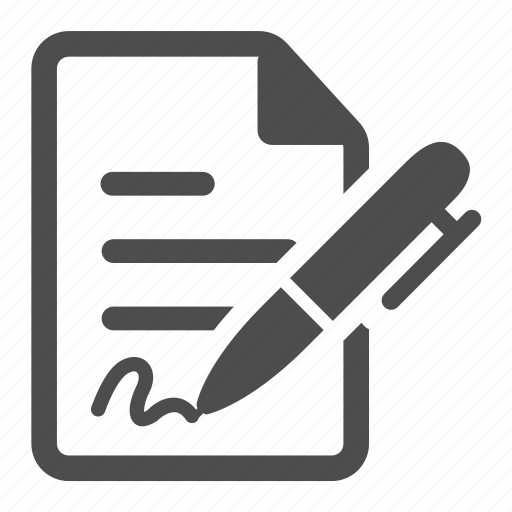 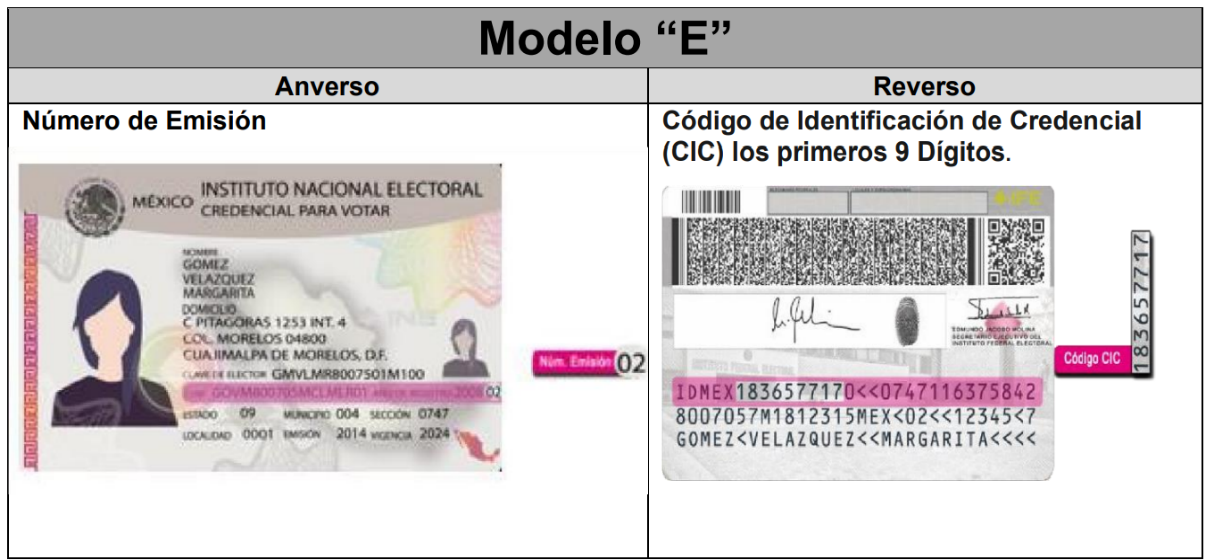 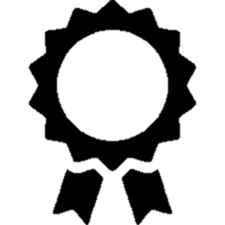 Si a la hora de inicio marcada para el inicio de una asamblea aún hay gente en la fila de registro, y ya se cuenta con cuórum, la asamblea podrá desarrollarse hasta antes del momento de la votación.
Si a la hora de inicio marcada para el inicio de una asamblea aún hay gente en la fila de registro y no se cuenta con cuórum, el registro continuará hasta que no exista fila.
Si a la hora de inicio de una asamblea no se ha reunido cuórum y no hay fila, iniciará un periodo de tolerancia de  60 minutos.
Puntos mínimos requeridos para la validez
La toma de protesta de los delegados (tantos como marquen los Estatutos), propietarios y suplentes, que hayan sido electos según los Estatutos.
Establecimiento del método de votación, según los Estatutos de la organización ciudadana, para la elección de delegados a la Asamblea Constitutiva.
Protocolo de apertura de la asamblea
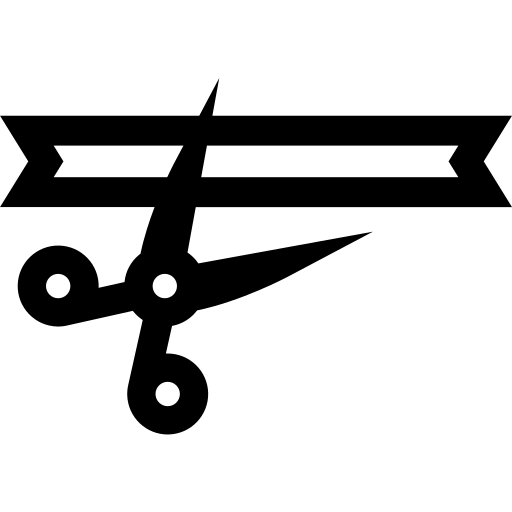 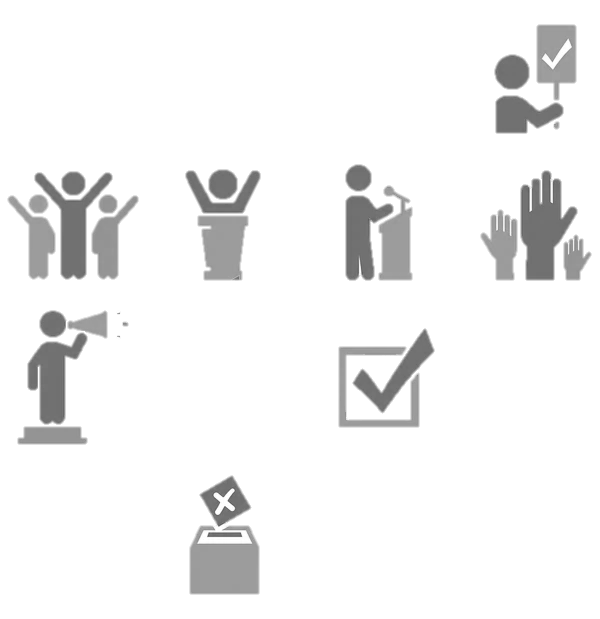 Propuesta de nombramientos de las personas delegadas (propietarias y suplentes)
Lectura de la síntesis del proyecto de los documentos básicos del partido.
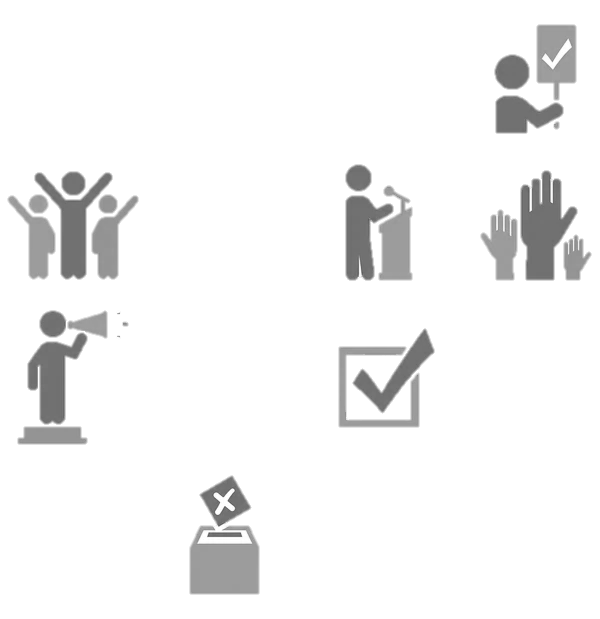 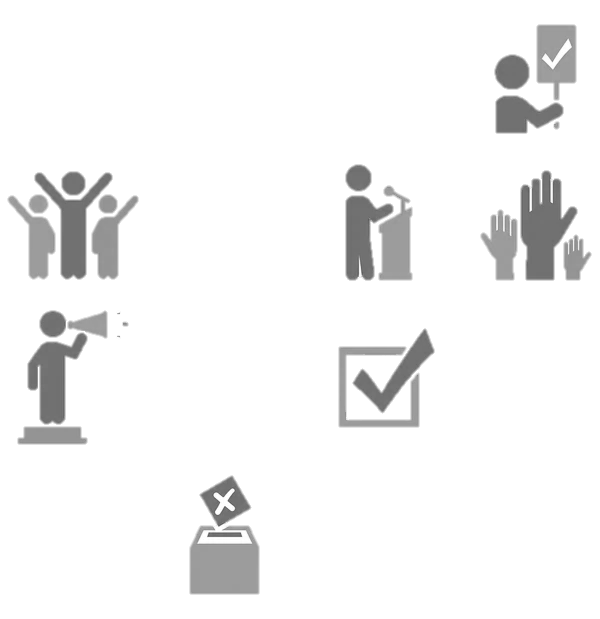 Protocolo de clausura de la asamblea
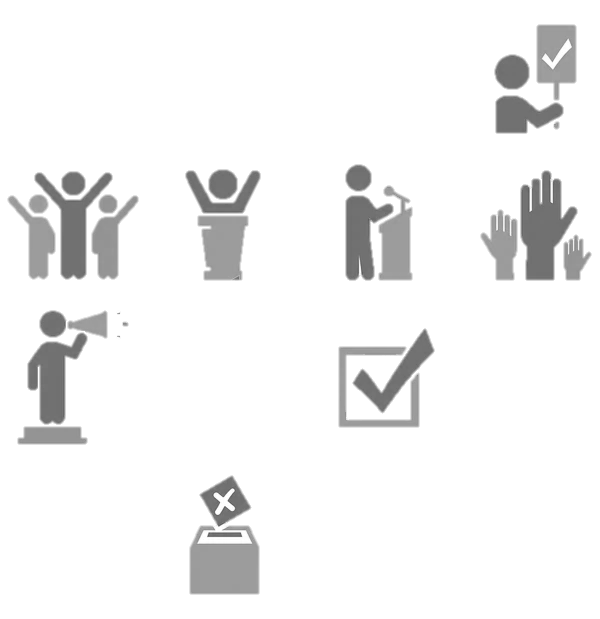 Votación conforme al método de elección antes acordado.
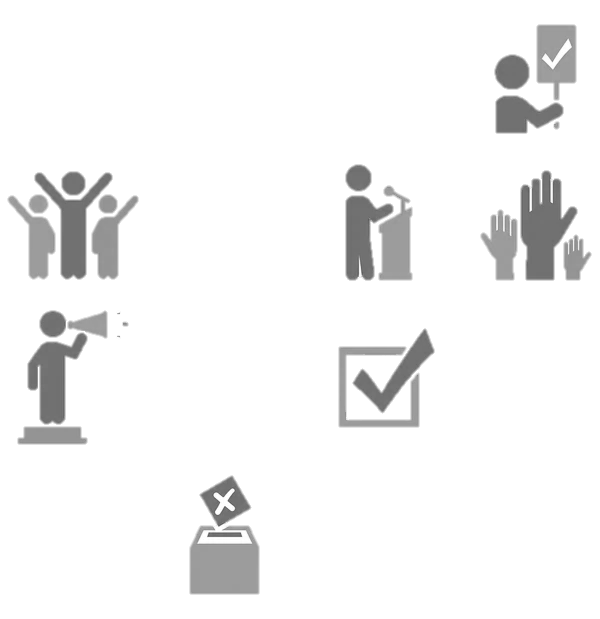 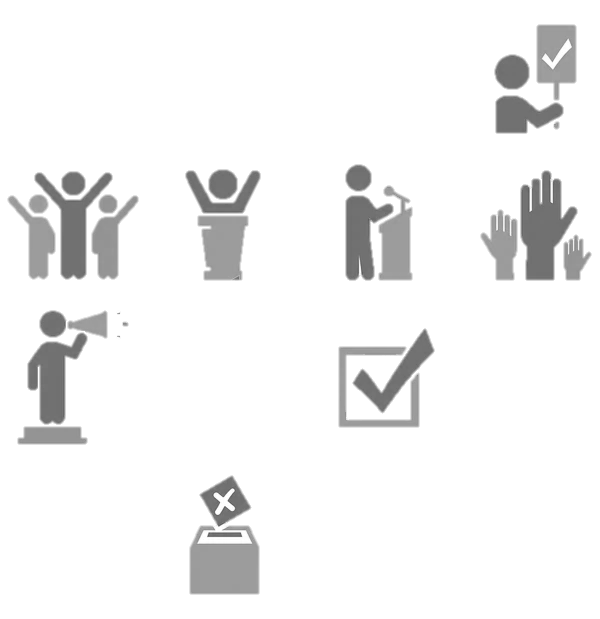 En su caso, la aprobación de los proyectos leídos.
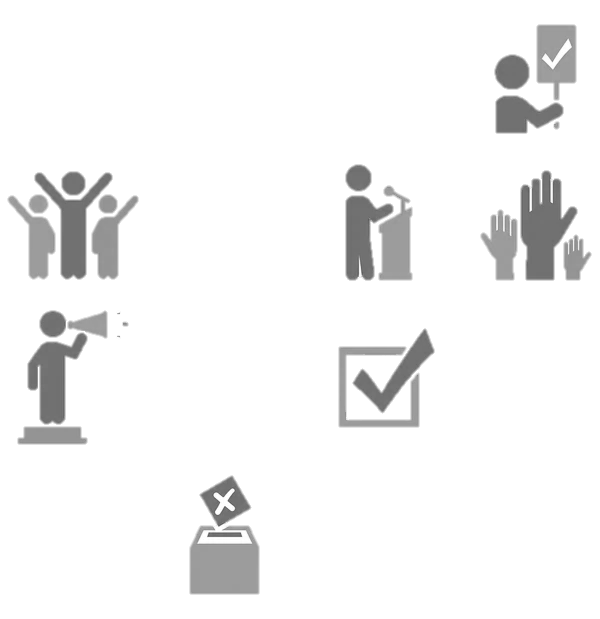 CERTIFICACIÓN DE LA ASAMBLEA POR PARTE DEL IEE
Votaciones en las asambleas
En las asambleas municipales o distritales se llevarán a cabo votaciones en dos momentos:
La aprobación de los documentos básicos
La elección de delegados y delegadas (propietarios y suplentes)
Ambas votaciones son responsabilidad de cada organización ciudadana y corresponderá al IEE certificar la forma de votación y los resultados de la misma. 

Cada organización debe haber definido en sus Estatutos
La forma en que se llevarán a cabo las votaciones 
El número de formulas de delegados y delegadas que serán electas por cada asamblea.
La forma en que se toman las mayorías
Certificación de las asambleas
La certificación de las asambleas municipales o distritales se hará a través de un acta que realizará un fedatario público designado por el Instituto Estatal Electoral, misma que contendrá:
Lugar, fecha y hora de inicio de la asamblea
Nombre de los funcionarios electorales y de los representantes del partido.
Concurrencia e identificación de personas afiliadas y constancia de que quedaron conformadas las listas.
Constancia de que no existió intervención de organizaciones gremiales o de otras organizaciones con objeto social diferente al de la constitución de un partido político. 
Constancia de la aprobación de los Documentos Básicos
Constancia de la elección de delegadas y delegados propietarios y suplentes.
Situaciones irregulares, en caso de presentarse.
Para que sea válida, la asamblea debe contar con la participación de al menos el 0.26% respecto al padrón electoral  que haya sido utilizado en la elección ordinaria inmediata anterior.
La certificación se dará en los próximos 10 días hábiles a la celebración de la Asamblea correspondiente y se entregará copia certificada a la organización.
Asistentes a Asambleas Municipales
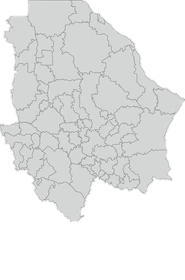 Asistentes a Asambleas Distritales
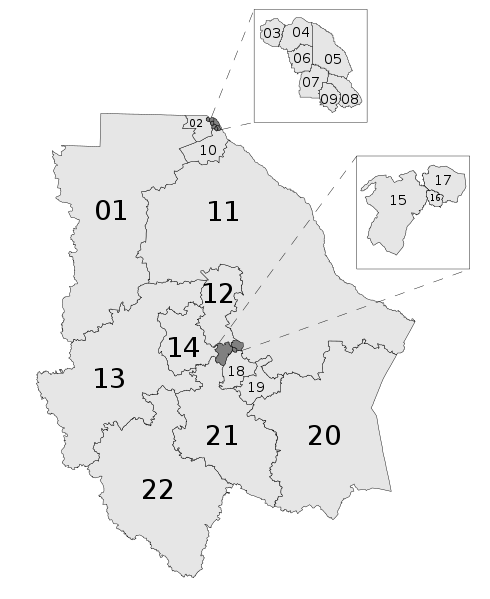 Solicitud de Asamblea Constitutiva
Concluida la totalidad de las asambleas municipales o distritales, se debe realizar la Asamblea Constitutiva, misma que deberá realizarse a mas tardar el  29 de enero de 2023.
Es obligación de la organización avisar la fecha para la realización de la Asamblea Constitutiva con al menos 10 días hábiles de anticipación.
Presentada la solicitud, el IEE, con 5 días de anticipación, notificará a la organización la hora en la que se iniciará el registro de personas delegadas.
Si la solicitud no reúne todos los requisitos, se prevendrá por 3 días hábiles para subsanar las omisiones y para reprogramar la asamblea.
Es obligación de la organización convocar a las personas delegadas a la hora de registro.
En caso de cancelación, la organización deberá avisar al IEE con cuando menos 1 o 2 días hábiles de anticipación, según lo establecido para las asambleas municipales o distritales.
En caso de cambios en la fecha, hora o lugar, la organización deberá avisar al IEE con al menos 3 días hábiles de anticipación.
Solicitud de Asamblea Constitutiva
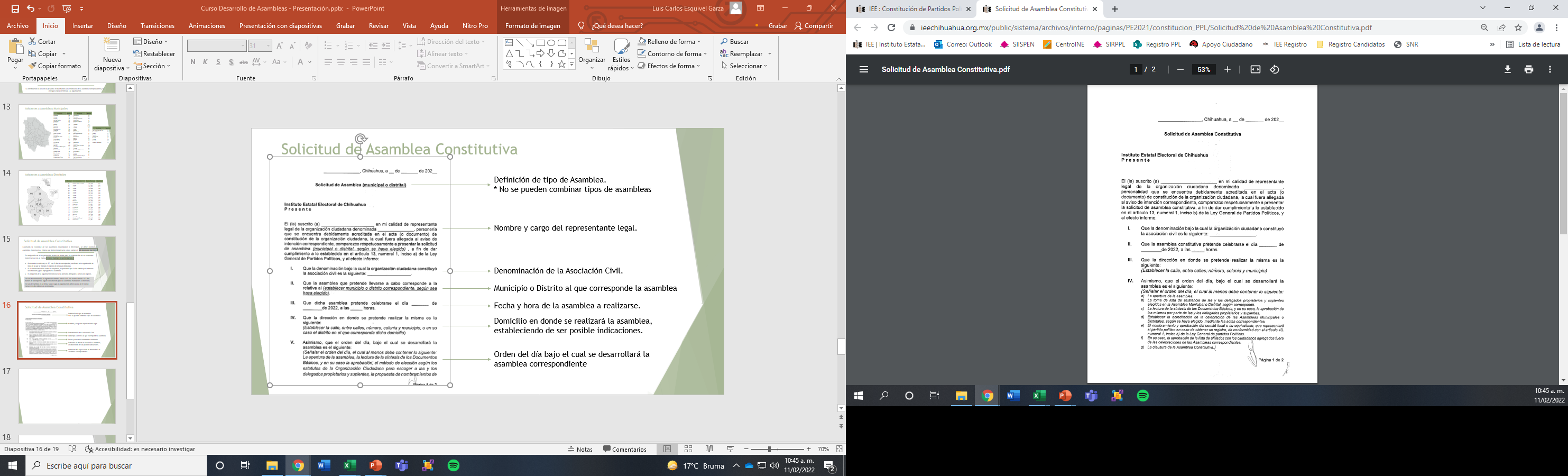 Nombre y cargo del representante legal.
Denominación de la Asociación Civil.
Fecha y hora de la asamblea a realizarse.
Domicilio en donde se realizará la asamblea, estableciendo de ser posible indicaciones.
Orden del día bajo el cual se desarrollará la asamblea correspondiente
Solicitud de Asamblea
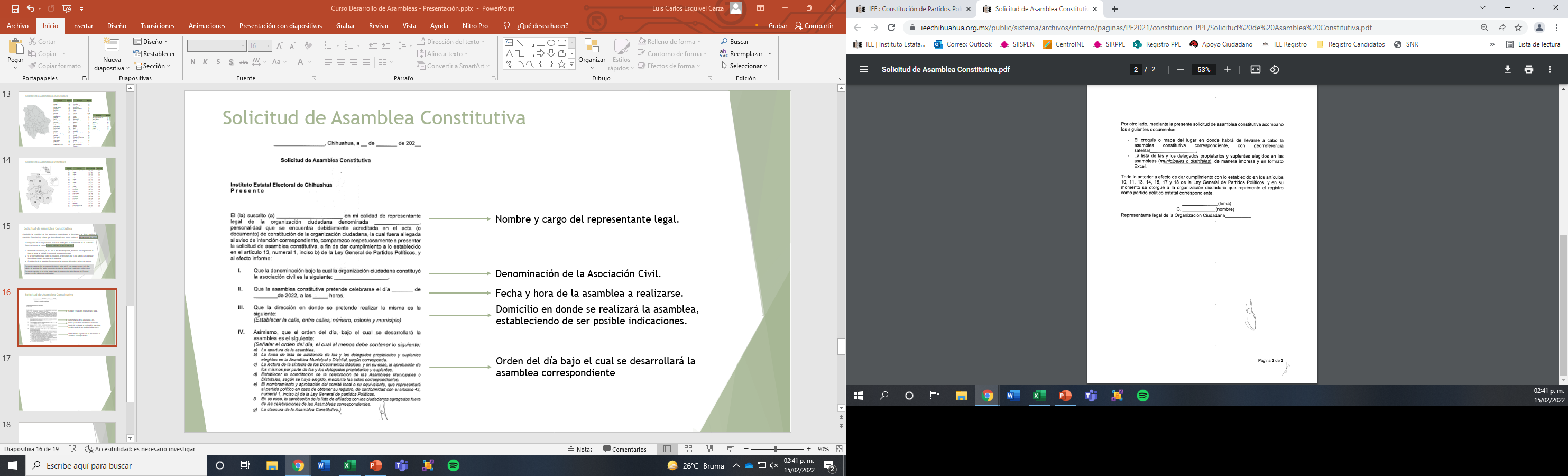 La solicitud de la asamblea deberá contener anexo un mapa o croquis del lugar, de preferencia georreferenciado.
Nombre y firma autógrafa del representante legal.
Desarrollo de la Asamblea Constitutiva
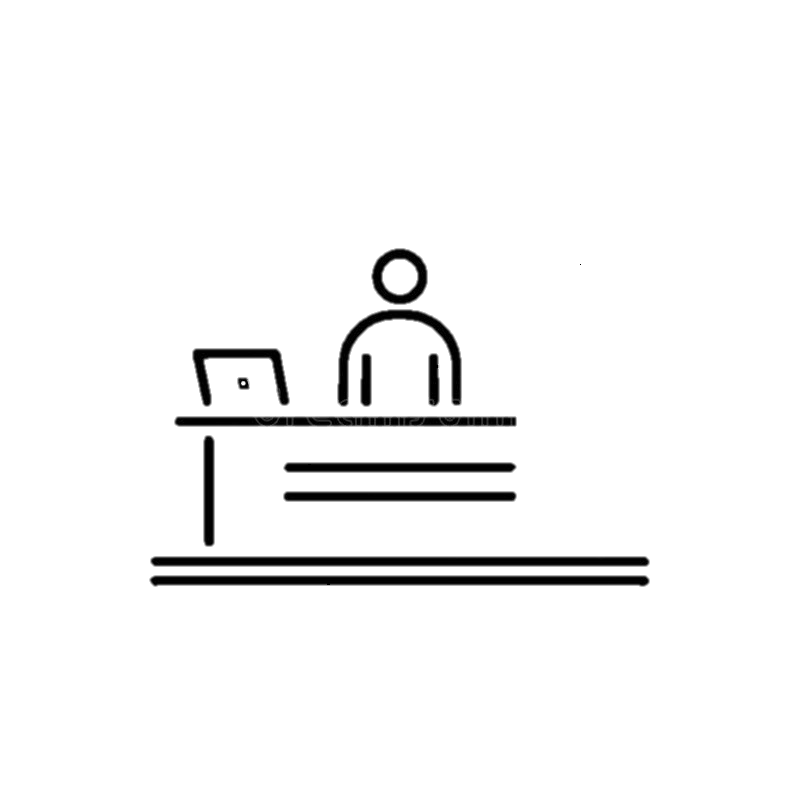 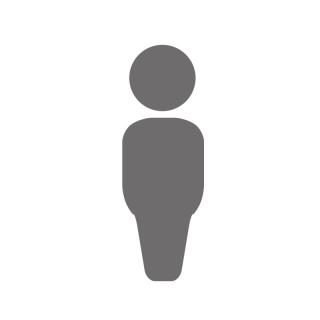 Una vez que el IEE haya notificado la hora de inicio de registro, es obligación de los delegados y delegadas –propietarios y suplentes- presentarse a la hora indicada e identificarse con su CPV ante los funcionarios del IEE que estén presentes.
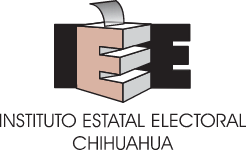 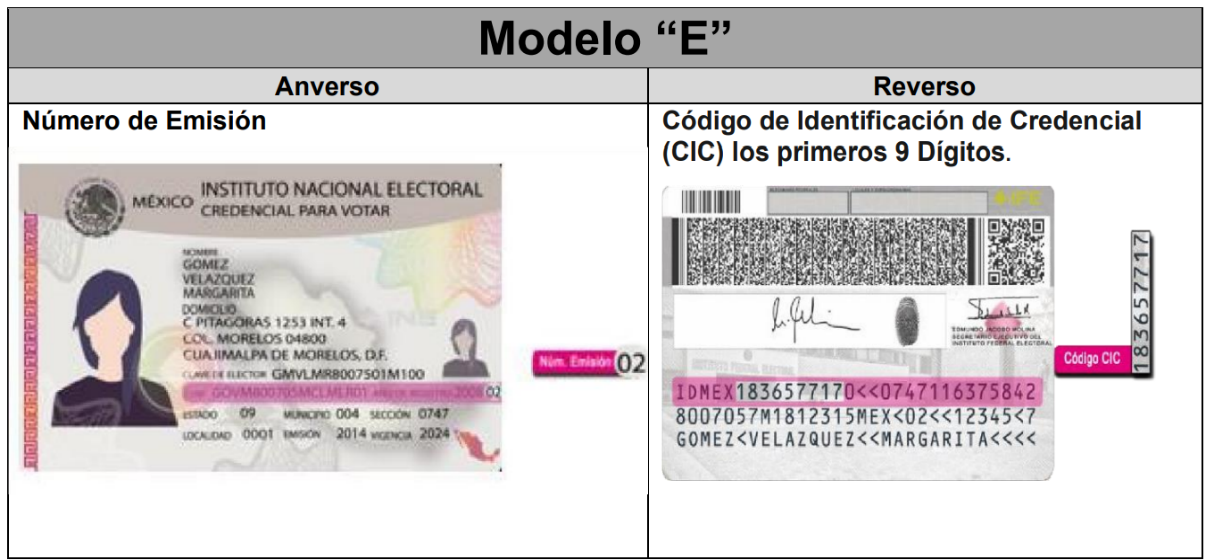 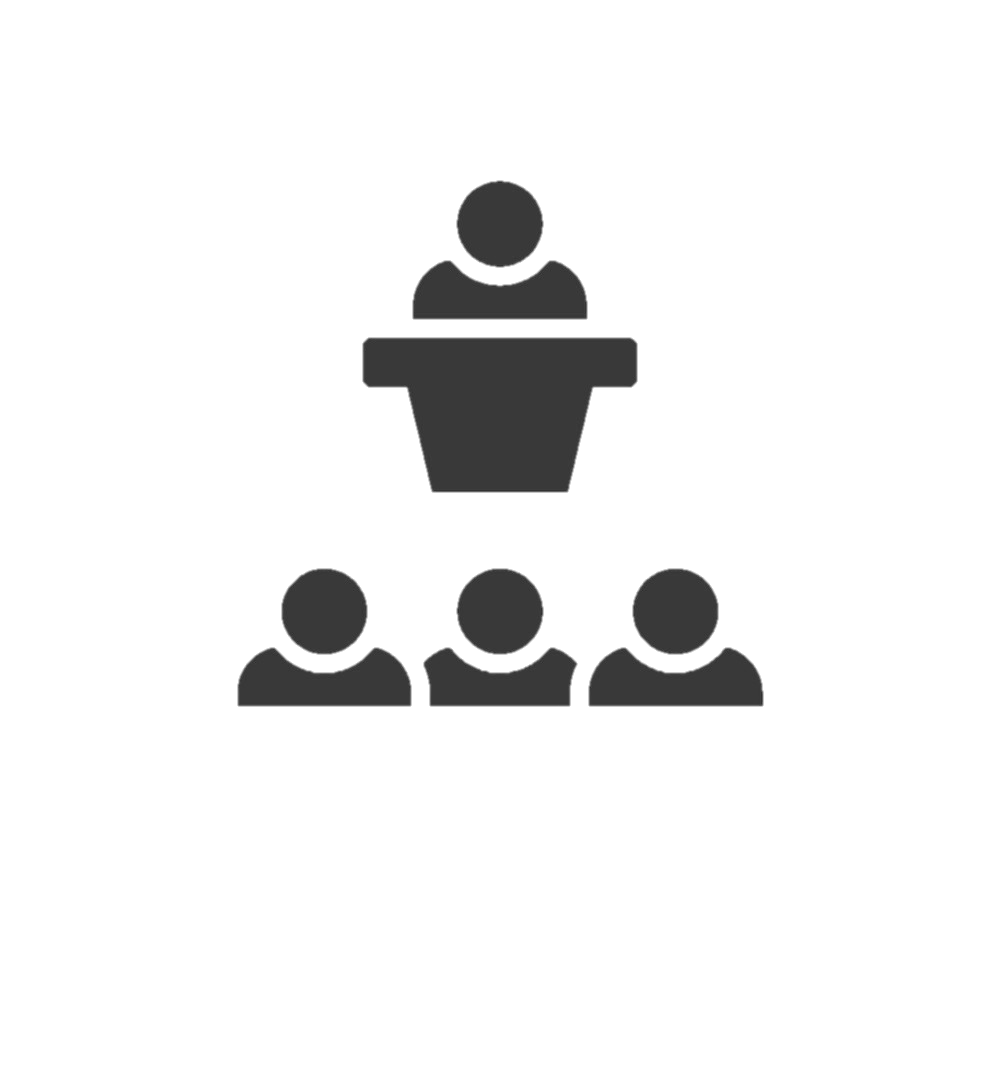 Es responsabilidad de las organizaciones que sus delegados permanezcan durante todo el desarrollo de la Asamblea Constitutiva, de lo contrario serán descontados del cuórum legal requerido para la celebración de la asamblea, así como para las votaciones y acuerdos que en ella se tomen.
Si a la hora de inicio marcada para el inicio de la Asamblea aún hay personas delegadas en la fila de registro, y no se cuenta con cuórum, el registro continuará hasta que no exista fila.
Si a la hora de inicio de la Asamblea no se ha reunido cuórum y no hay personas delegadas esperando el registro, iniciará un periodo de tolerancia de  60 minutos.
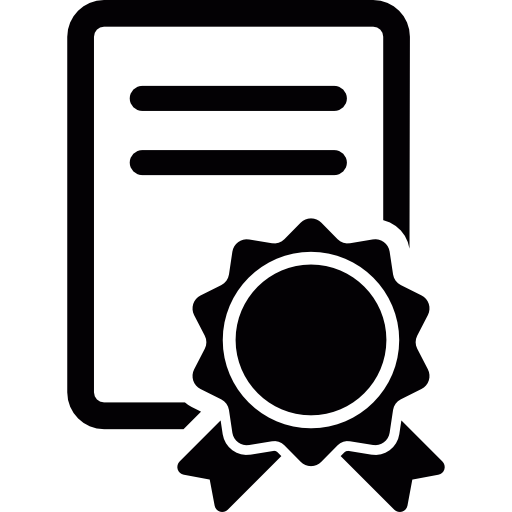 En el plazo de 10 días hábiles, el Instituto Estatal Electoral certificará los hechos, actos y documentos que tengan lugar en la Asamblea Constitutiva haciéndolo constar en el acta correspondiente; de la cual se entregará una copia certificada a la organización.
Puntos mínimos requeridos para la validez
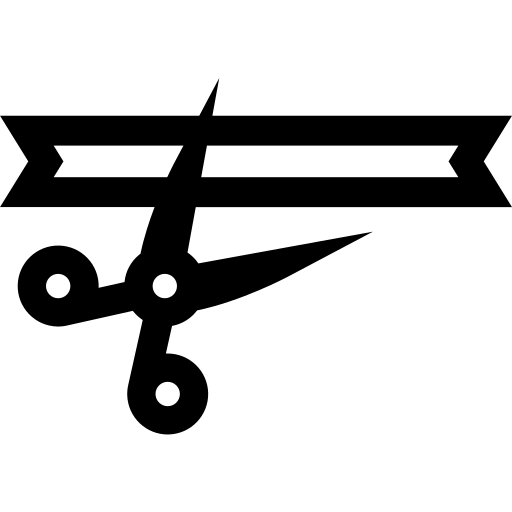 Protocolo de apertura de la Asamblea
No se certificara en la Asamblea Constitutiva:
La acreditación de la celebración de las asambleas municipales o distritales, toda vez que fueron certificadas por el IEE al momento de su realización.
Las listas de personas afiliadas, ya que para tal efecto se cumplirá el proceso marcado en los Lineamientos.
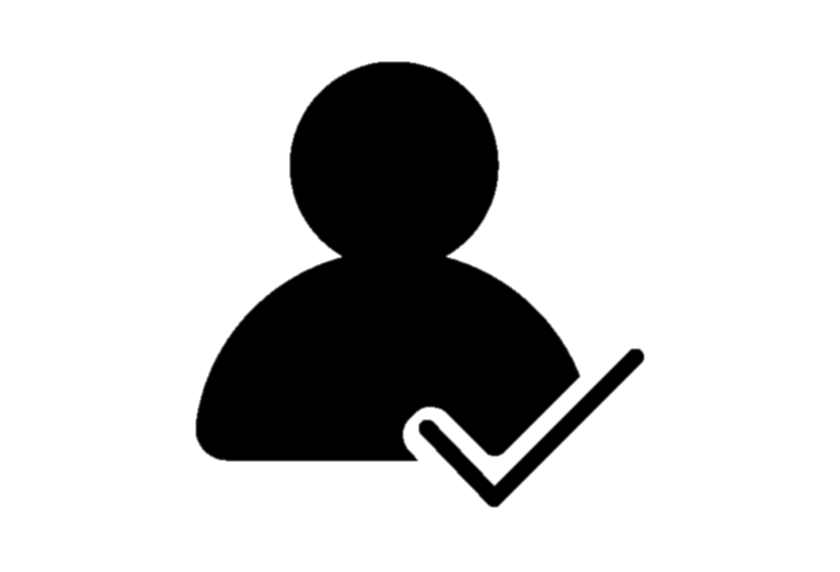 Toma de lista de asistencia de las personas delegadas (propietarios y suplentes) que fueron electos en las asambleas municipales o distritales.
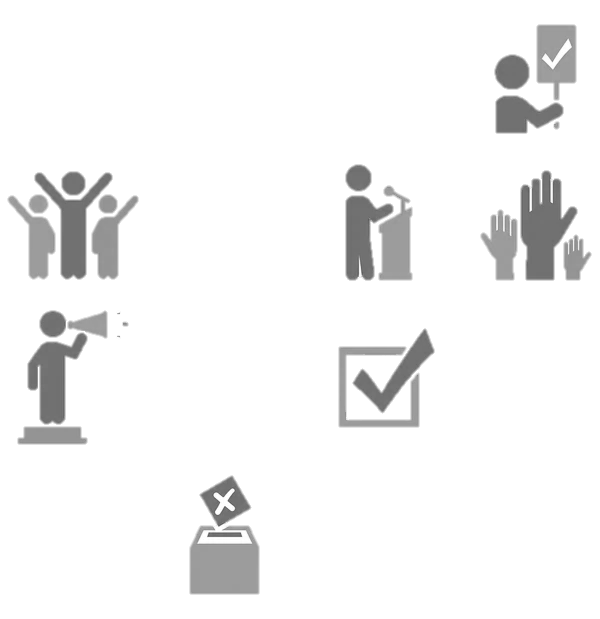 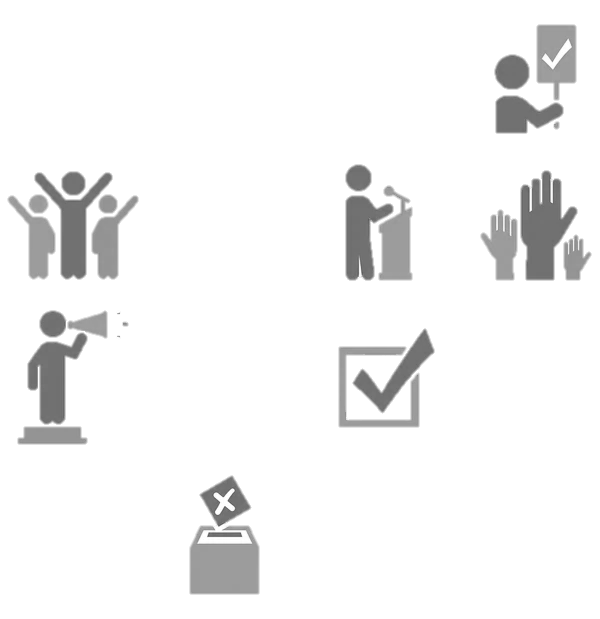 Lectura de la síntesis de los documentos básicos y en su caso la aprobación de los mismos por las personas delegadas..
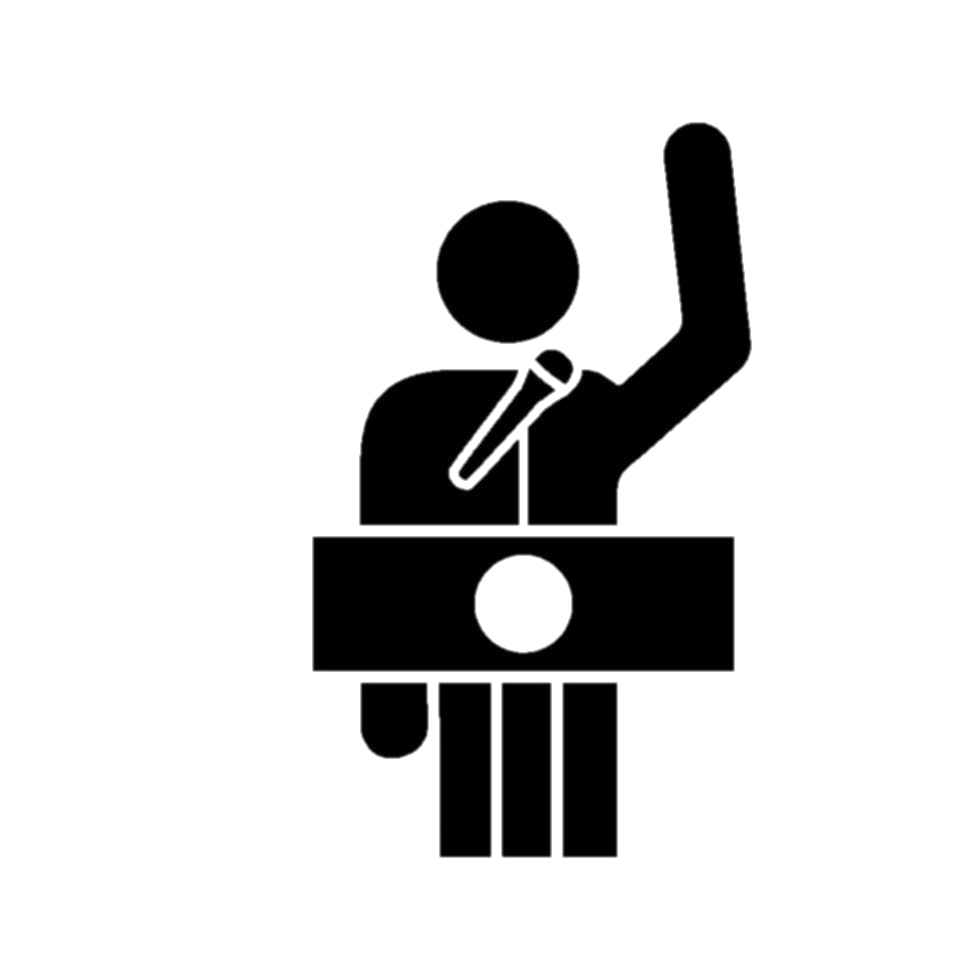 Nombramiento y aprobación del comité estatal o similar que representará al partido en caso de obtener el registro.
Para que la Asamblea Constitutiva sea válida deberá reunir el cuórum necesario de delegados y delegadas que se establezca en los Estatutos.
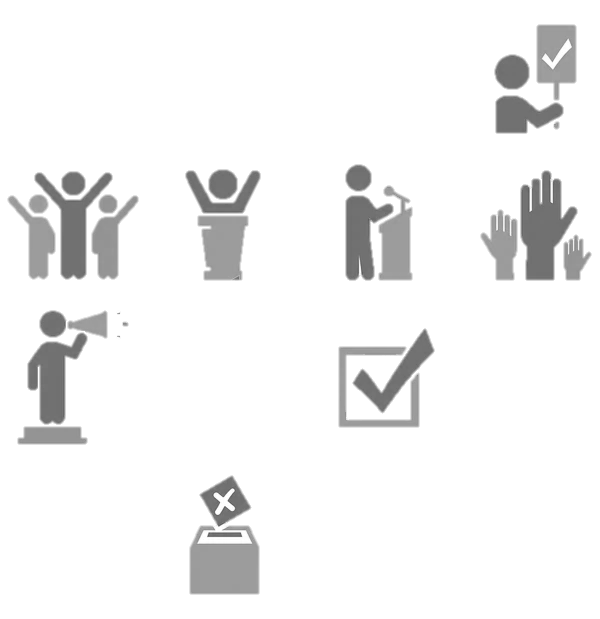 Protocolo de clausura de la Asamblea
CERTIFICACIÓN DE LA ASAMBLEA POR PARTE DEL IEE
Protocolo de medidas sanitarias
Se emitirá por el IEE un Protocolo de medidas sanitarias y de protección a la salud para el desarrollo de asambleas Municipales, Distritales y Constitutivas
Las organizaciones ciudadanas serán responsables de:
La implementación de las acciones recomendadas en el protocolo y las medidas emitidas por las autoridades en materia de salud.
De difundir las medidas previstas entre la ciudadanía y personas involucradas.
Lavado de manos constante y uso de desinfectante a base de alcohol al 70%.
Evitar el contacto directo entre personas, preservando distancias de al menos 1.5 metros.
Uso obligatorio de cubrebocas. *
Cubrir nariz y boca con el antebrazo en caso de toser o estornudar.
No escupir.
No tocarse la nariz, boca y ojos con manos sucias.
No consumir alimentos en el área.
No saludar de mano o mantener contacto físico con otra persona.
Toma de temperatura al ingreso a espacios para eventos.
Prohibir entrada a personas con sintomatología respiratoria.
Observar las asistencias máximas de los espacios.
Limpieza y desinfección permanente.
Medidas sanitarias en las Asambleas
La locación donde se lleven a cabo las asambleas deberá contar con:
La infraestructura y servicios necesarios a fin de que el IEE pueda cumplir con sus actividades.
La capacidad suficiente para albergar la cantidad de asistentes que la organización contemple
Cumplir con las recomendaciones previstas.
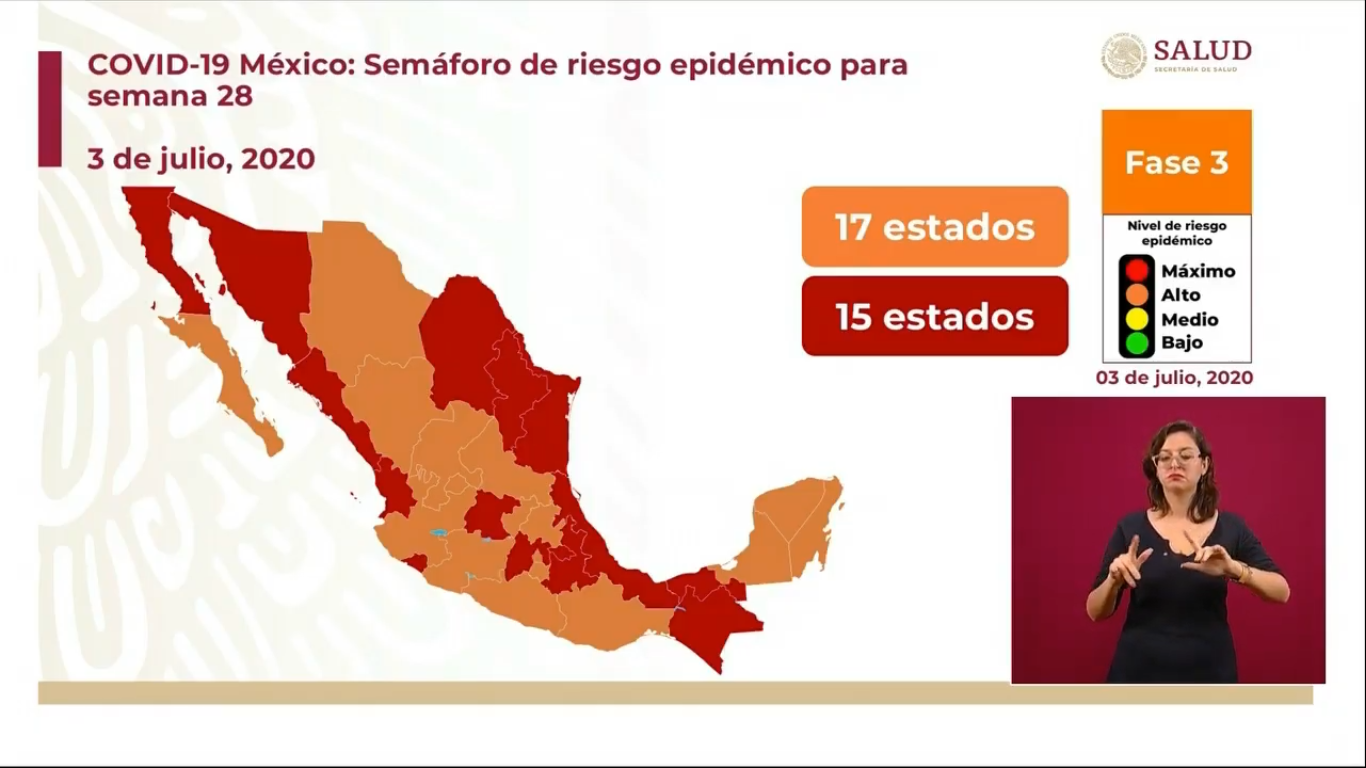 ACONDICIONAMIENTO
Establecer una entrada y una salida exclusiva del inmueble, o dividir físicamente en caso de un solo acceso.
Delimitar rutas de acceso a los lugares en los que se ubicarán los muebles para los asistentes.
Señalizar los espacios para guardar la distancia de 1.5 metros. (Se sugiere considerar sillas para cada asistente)
Colocar carteles informativos que recuerden las medidas sanitarias a observar durante el desarrollo de la asamblea.
Colocar dispensadores de gel antibacterial y/o toallas desinfectantes.
VENTILACIÓN ADECUADA
Mantener la máxima ventilación posible, natural o mediante sistemas de ventilación; en caso de disponer solo ventilación natural, mantener ventanas y puertas abiertas.
Iniciar la ventilación dos horas antes de la apertura del lugar.
Impedir la recirculación del aire evitando que las descargas de extracciones estén cerca de tomas de aire exterior.
Utilizar ventiladores a la menor velocidad posible complementando con ventilación natural.
Evitar el flujo de aire directo a las personas.
Otras consideraciones.
Durante el registro de asistentes a las asambleas se guardará distancia de 1.5 metros entre la persona a registrarse y el fedatario del IEE, salvo al momento de presentar y entregar para cotejo la CPV y a momento de firmar el formato de afiliación.
El uso de cubrebocas es obligatorio en todo momento. El fedatario pedirá a la persona que está registrando retirarlo por un momento exclusivamente para motivo de comprobar la identidad.
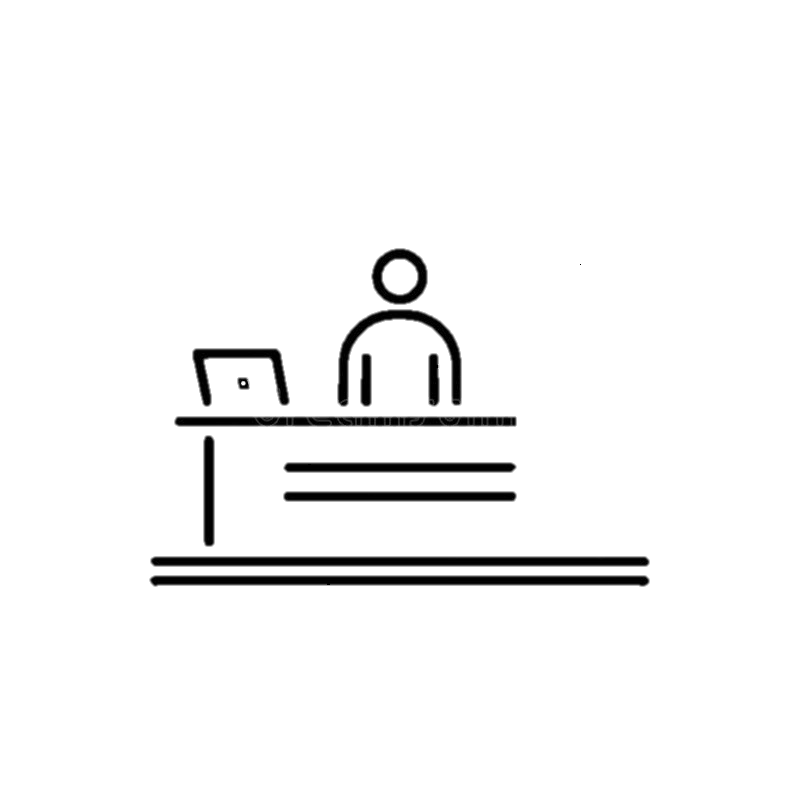 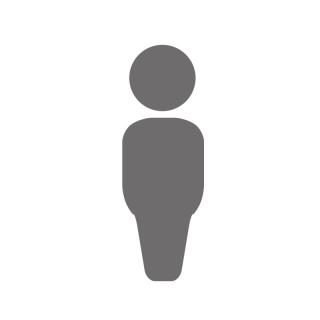 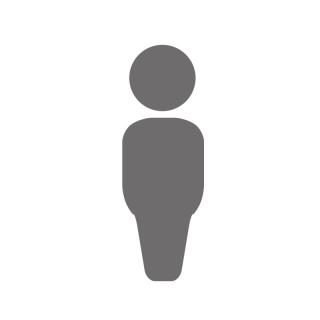 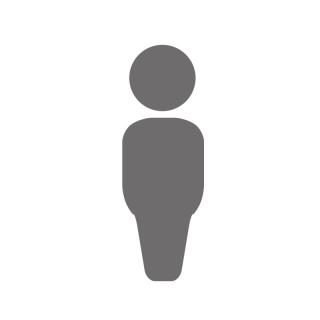 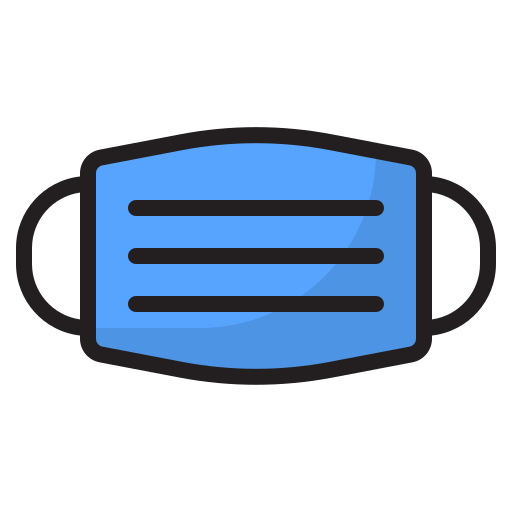 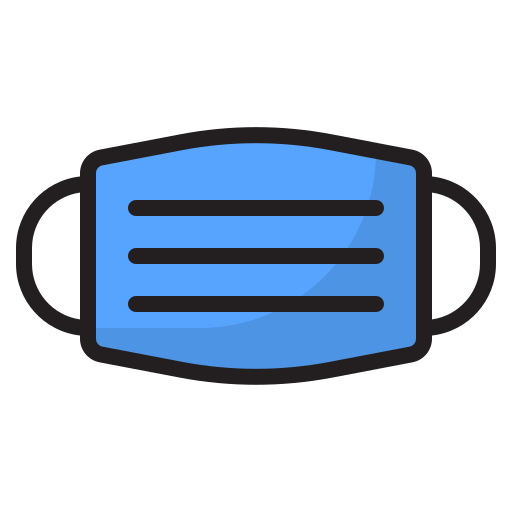 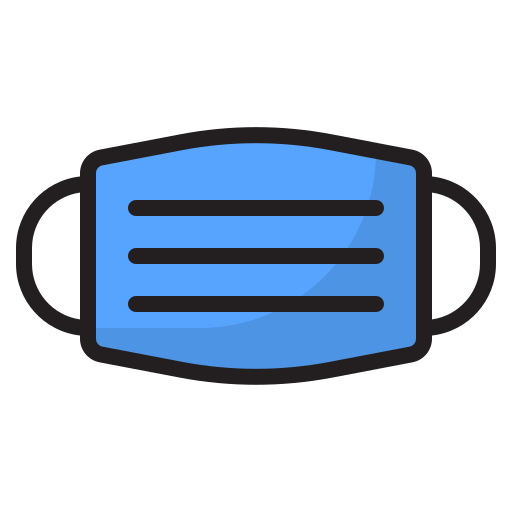 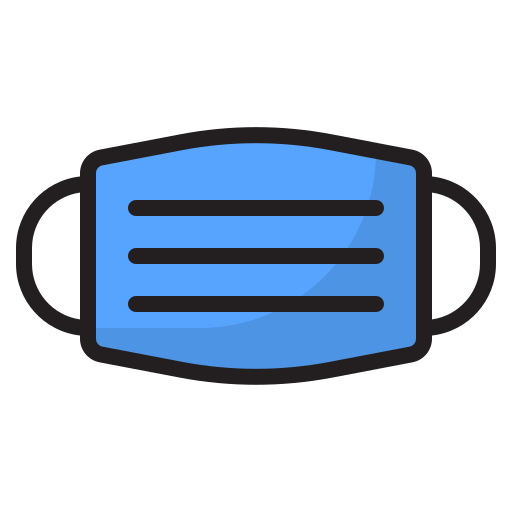 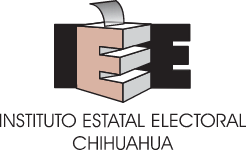 1.5 m
1.5 m
1.5 m
Las organizaciones son responsables de que quienes participen permanezcan en la asamblea durante su desarrollo y de que se respeten las medidas sanitarias.
Las organizaciones deberán designar personal responsable de supervisar el cumplimiento de estas medidas, garantizando que las personas puedan desplazarse a los distintos espacios de la asamblea.
El incumplimiento a las medidas puede ser sancionado en los términos de la Ley Estatal de Salud. 
En materia de reporte y comprobación de gastos se atenderá lo dispuesto en el Lineamiento de Ficalización
INSTITUTO ESTATAL ELECTORALDirección Ejecutiva de Prerrogativas y Partidos Políticos
Mtro. Luis Carlos Esquivel Garza
C.P.  Luz Elva Silva Hernández